النشيد أُسْرَتِي
أستمع جيدا أنشد
هَذَا  أَبِي ، هَذَا أَبِي ، هَذَا أَبِي ، أُحِبٌّ أَبِي ...
هَذِهِ أُمِّي ، هَذِهِ أُمِّي ، هَذِهِ أُمِّي ، أُحِبٌّ أُمِّي .....
هَذَا  أَخِي ، هَذَا أَخِي ، هَذَا أَخِي ، أُحِبٌّ أَخِي ...
هَذِهِ أُخْتِي ، هَذِهِ أُخْتِي، هَذِهِ أُخْتِي ، أُحِبٌّ أُخْتِي ....
هَذِهِ أُسْرَتِي ، هَذِهِ أُسْرَتِي، هَذِهِ أُسْرَتِي ، حَبِيْبَتِي.....
أُحِبٌّ أَبِي ، أُحِبٌّ أُمِّي ، أُحِبٌّ أَخِي ، أُحِبٌّ أُخْتِي ......  
أُحِبٌّ أُسْرَتِي ، أُحِبٌّ أُسْرَتِي ، أُحِبٌّ أُسْرَتِي ، حَبِيْبَتِي.....
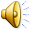